Трудности при проведении экзамена по Информатике и ИКТ в компьютерной форме (КЕГЭ)
Тыртышная Л.Я.
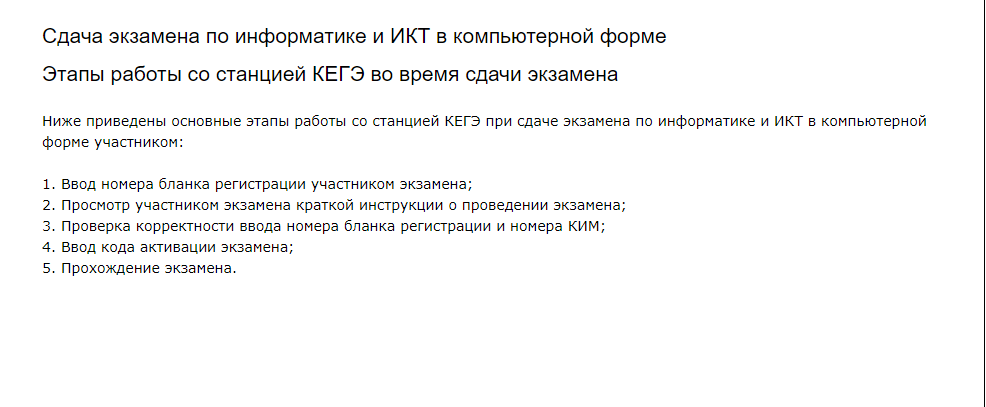 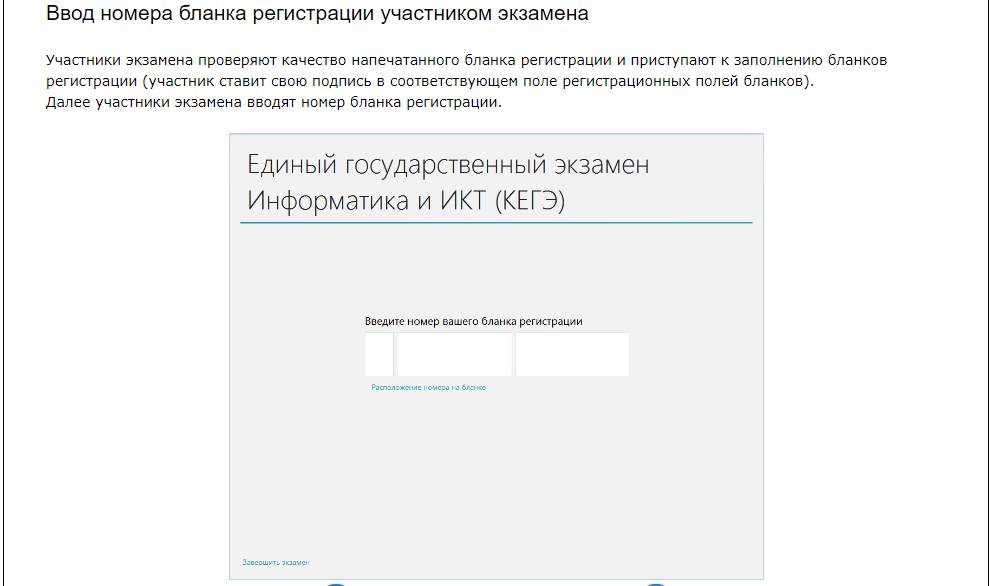 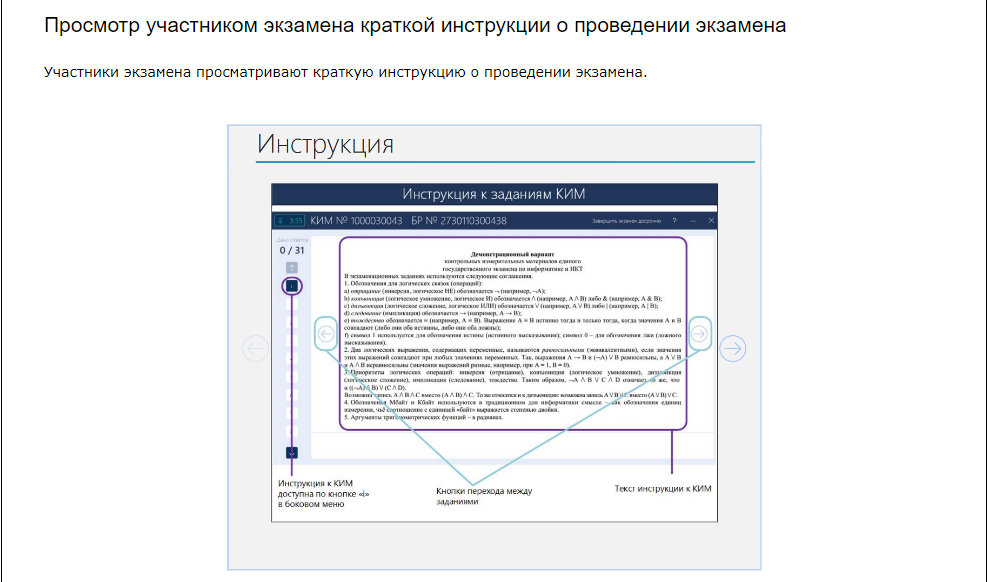 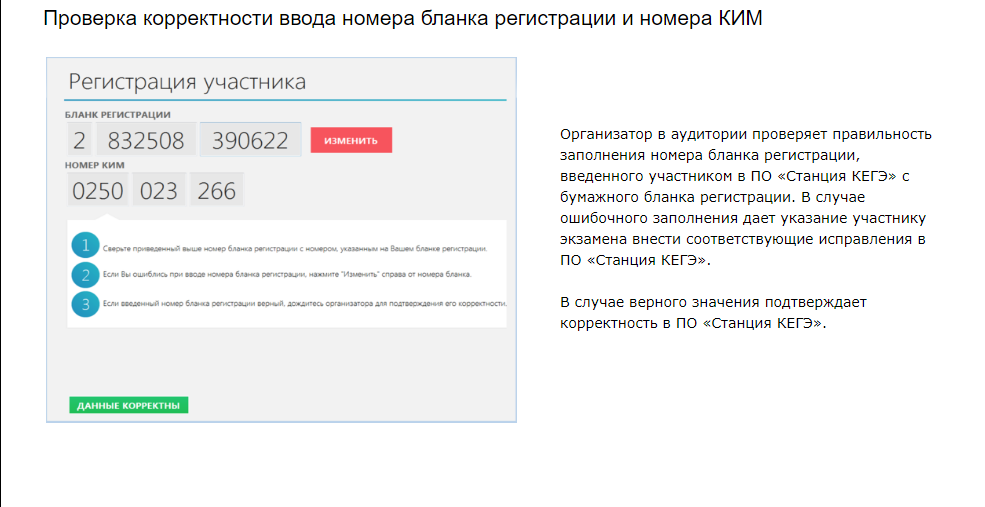 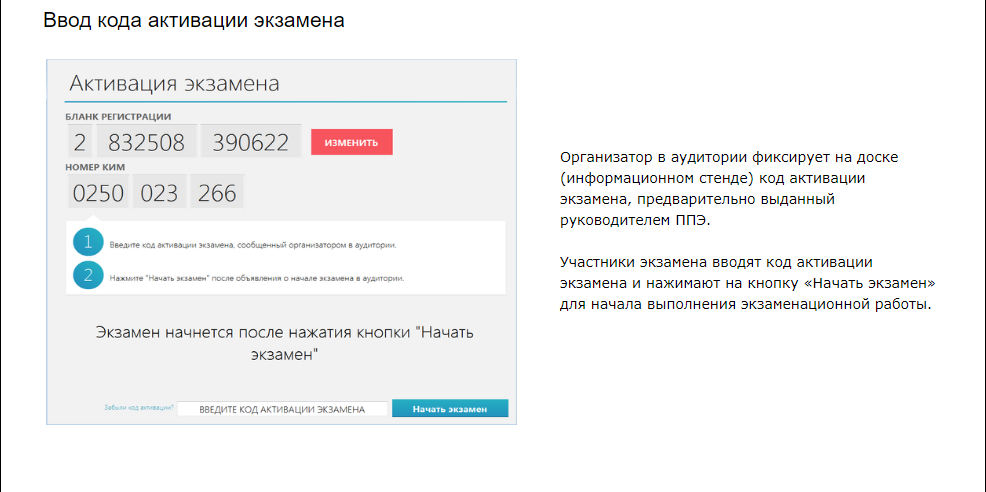 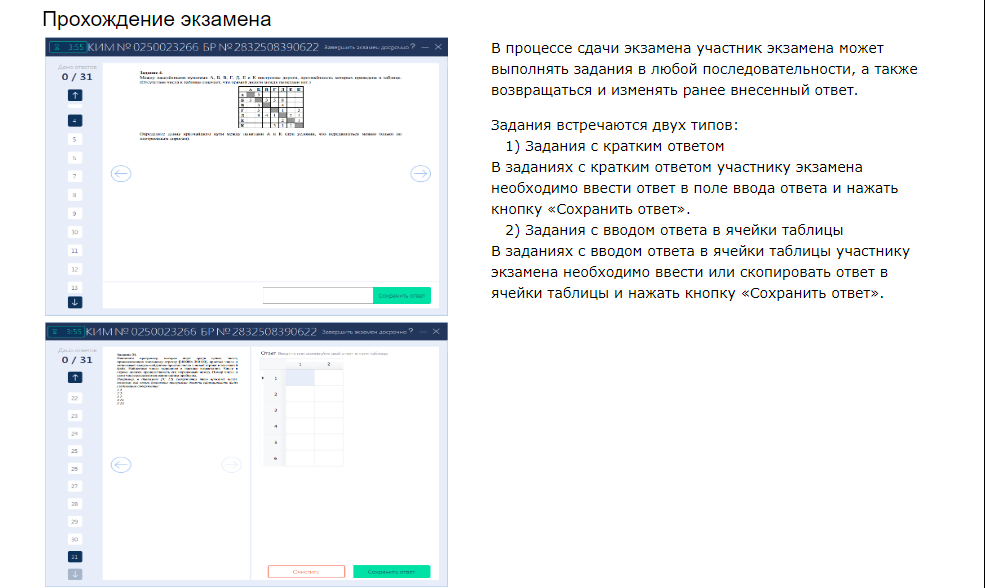 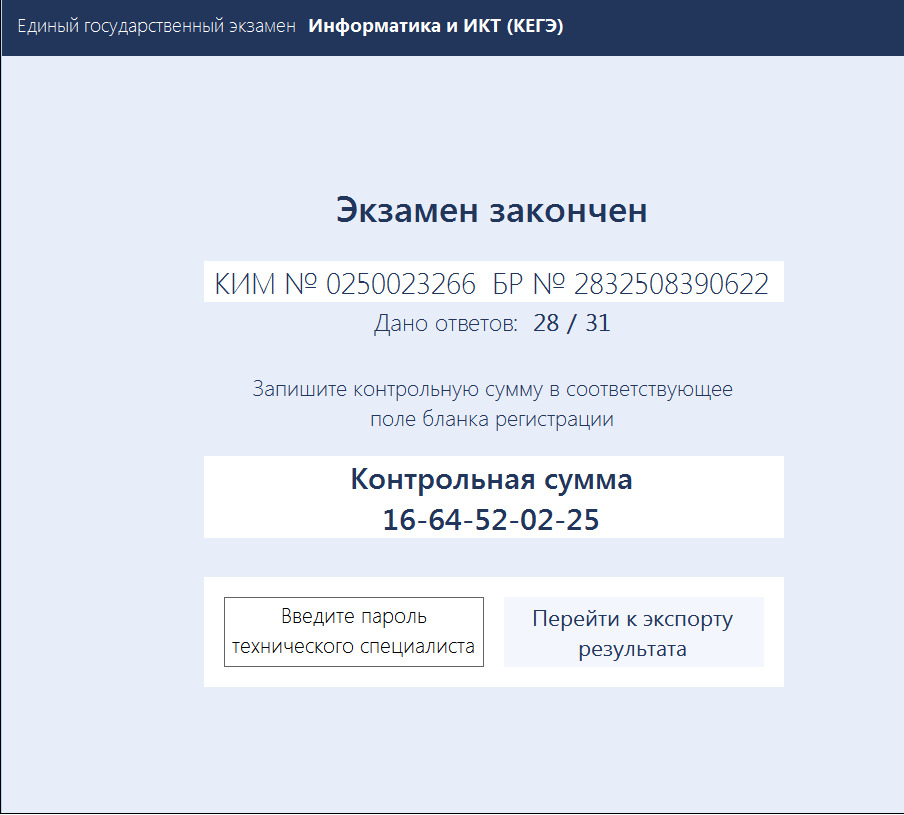 https://kompege.ru
https://kompege.ru
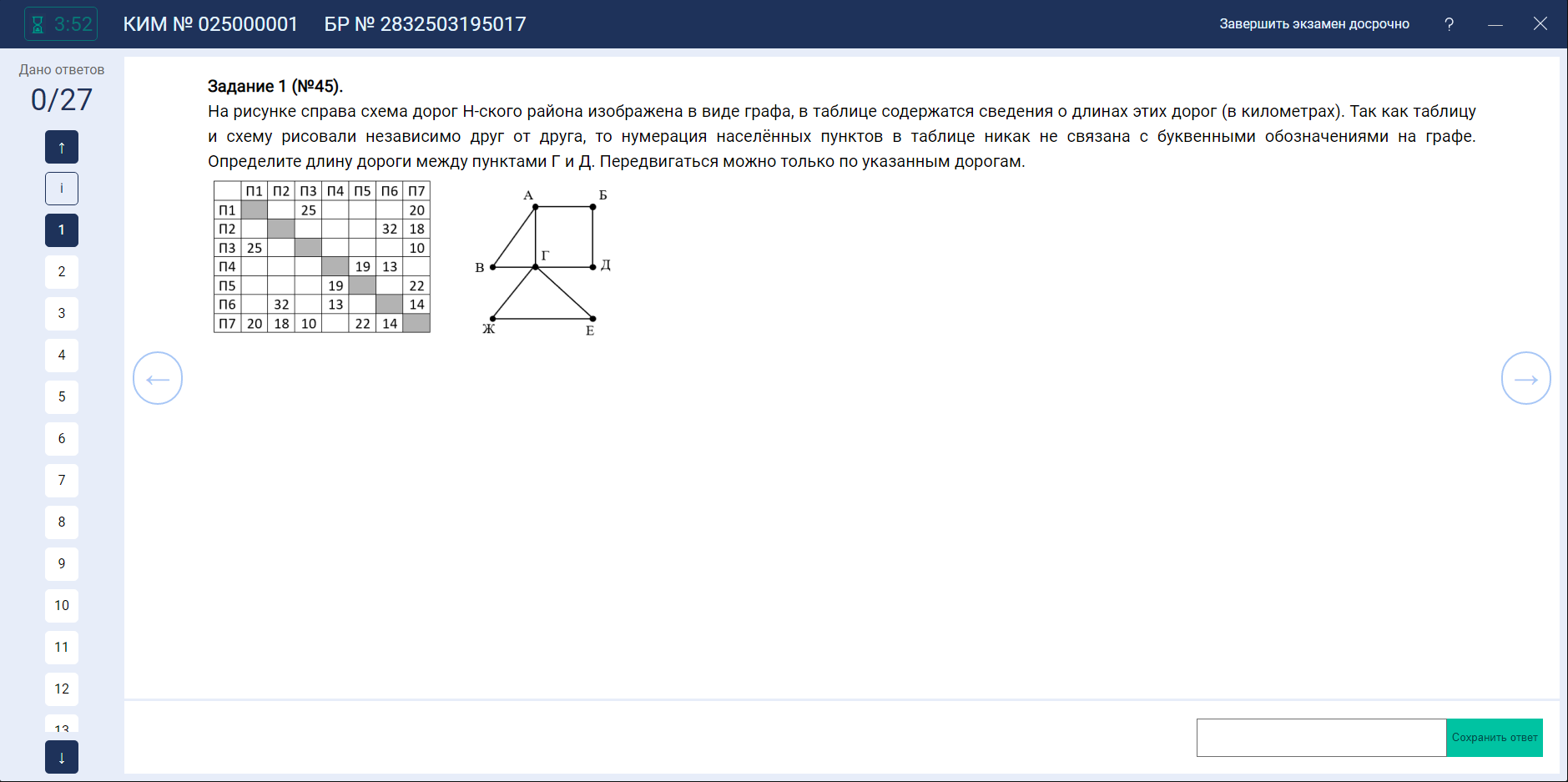 https://kompege.ru
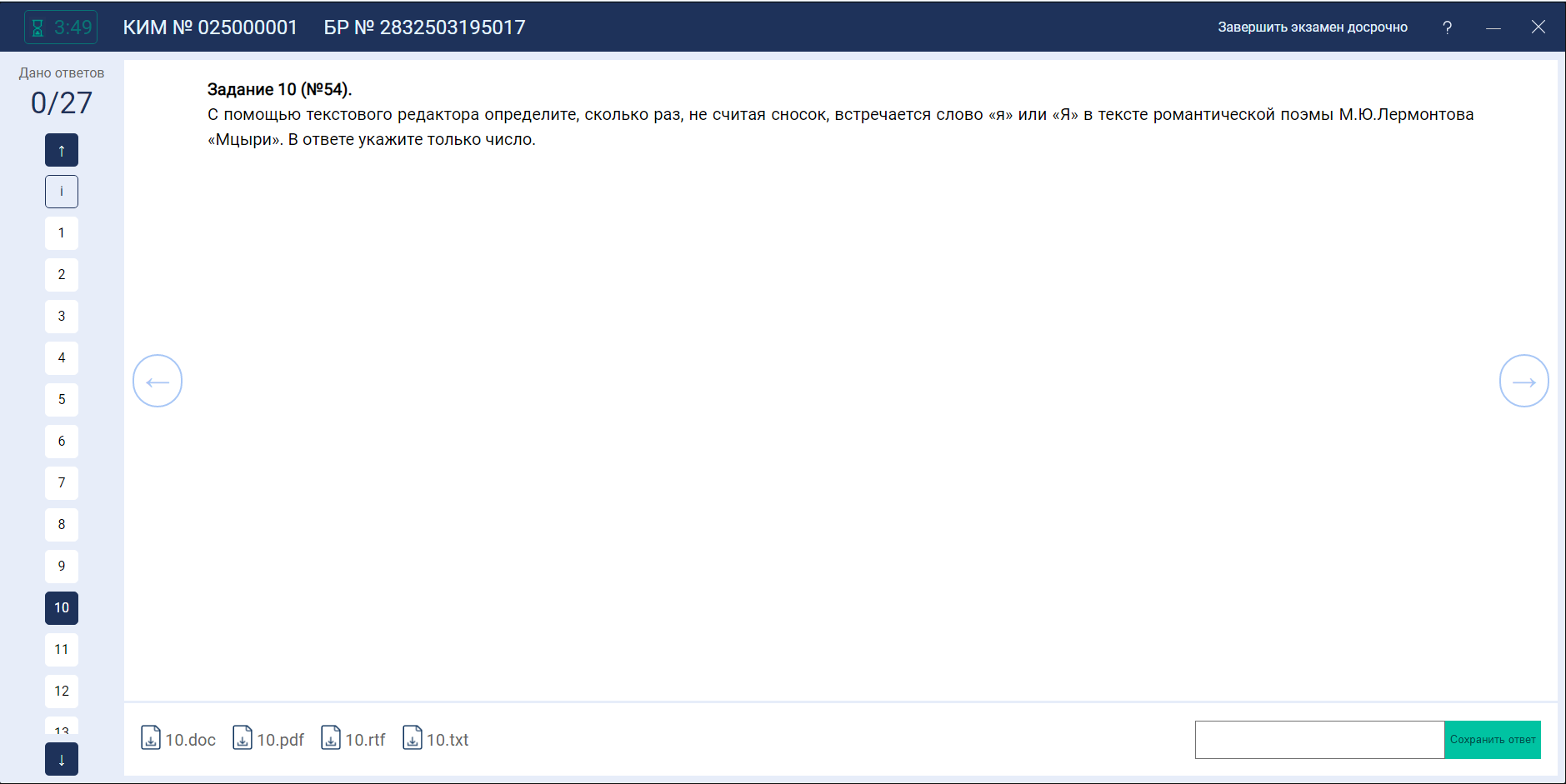 https://kompege.ru
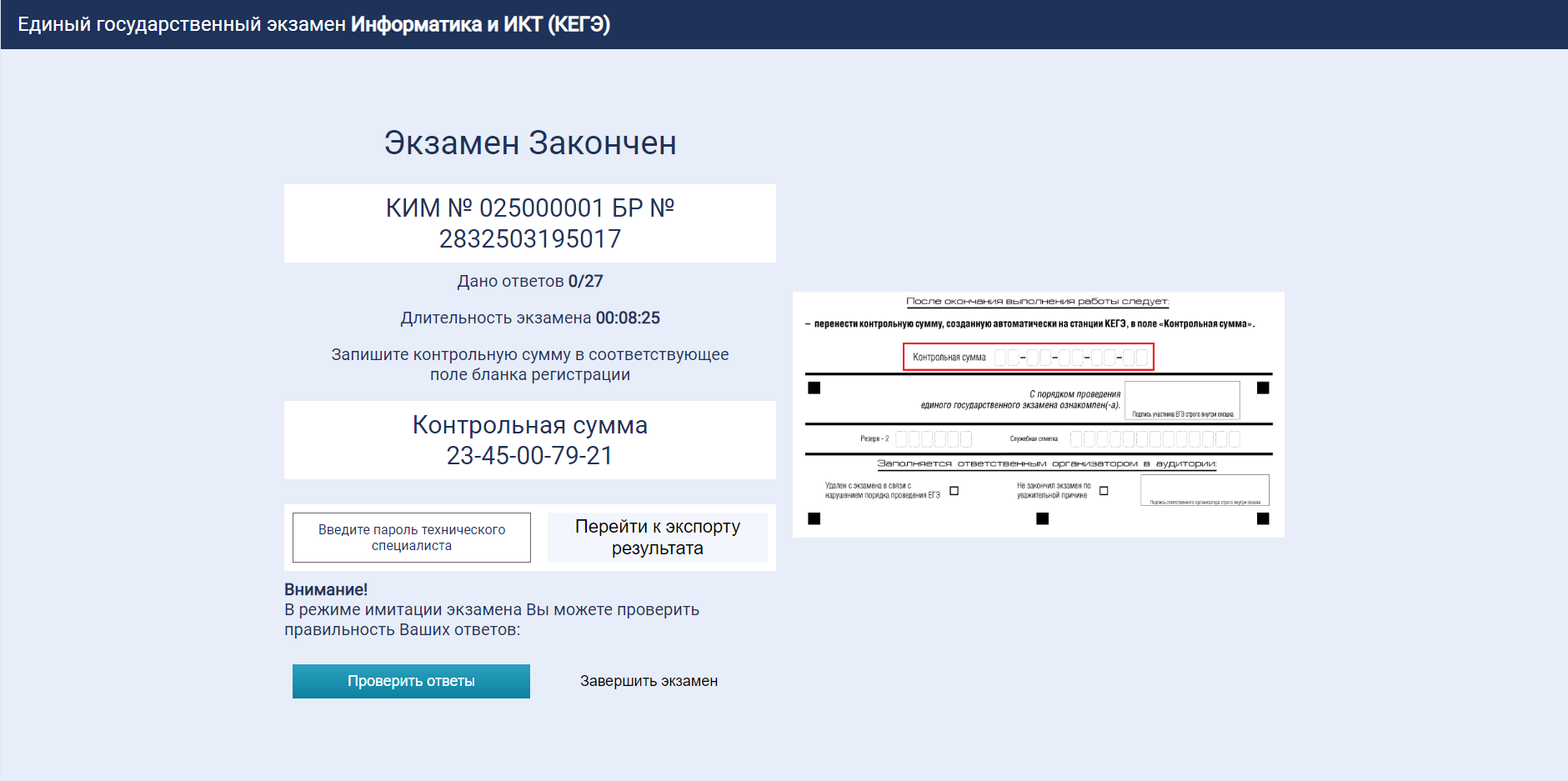 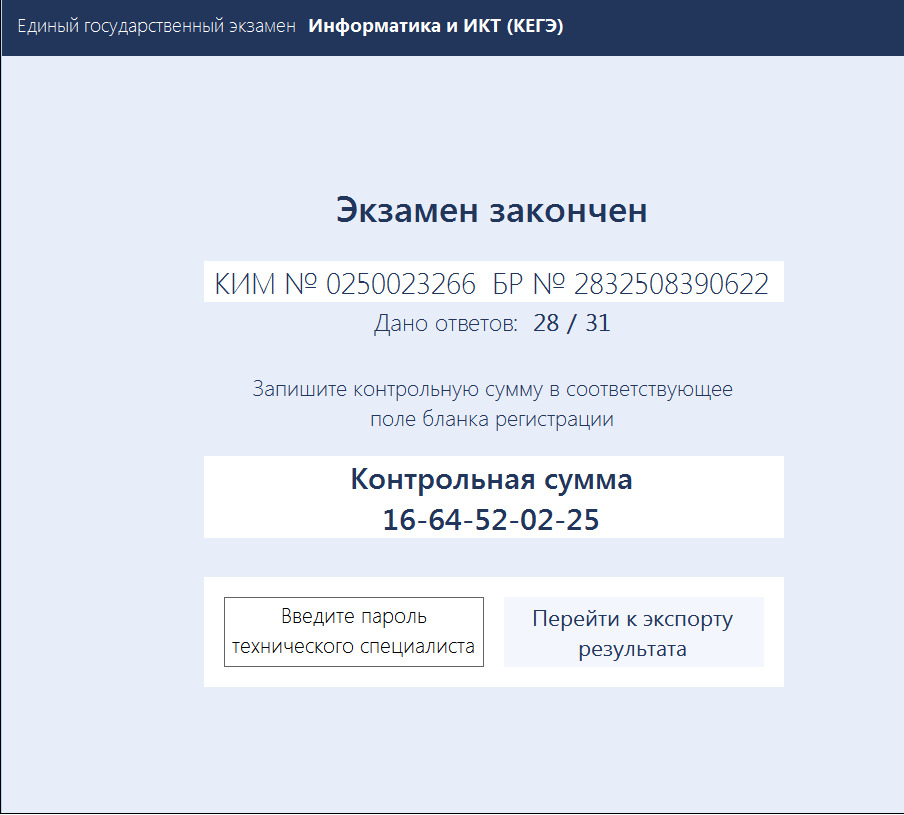 ПО для КЕГЭ
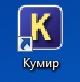 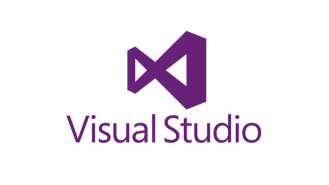 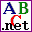 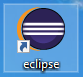 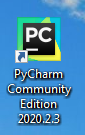 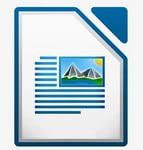 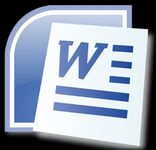 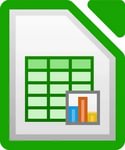 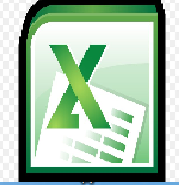 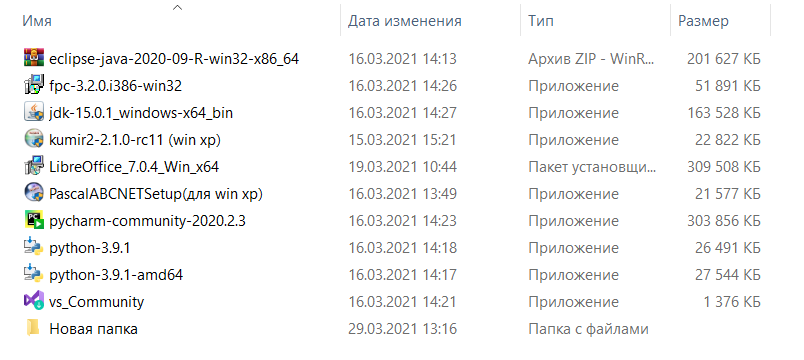 Спасибо за внимание!